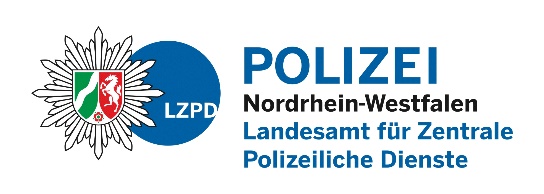 „Fortschritt durch UND Technik“
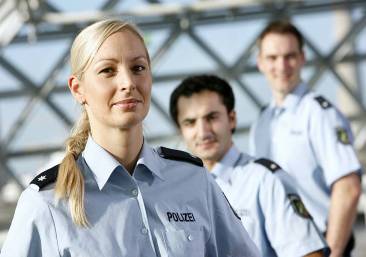 > 8000 Vorgänge pro Tag
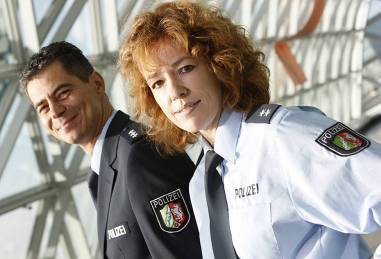 40.000.000+
Personen- und Sachfahndungen, 5 Millionen+ Einsätze über das Einsatzleitsystem
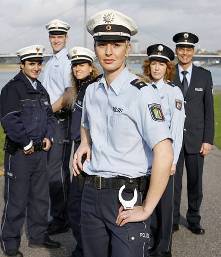 50.000+
Tägliche Nutzer in über 500 Standorten und in mobilen Einsatzsituationen
100+
Polizeiliche IT-Verfahren24 Stunden an365 Tagen
40.000+
PC/Notebooks verbunden mit dem Polizeinetz
I> 100.000
Abfragen/Tag
> 150/Minute
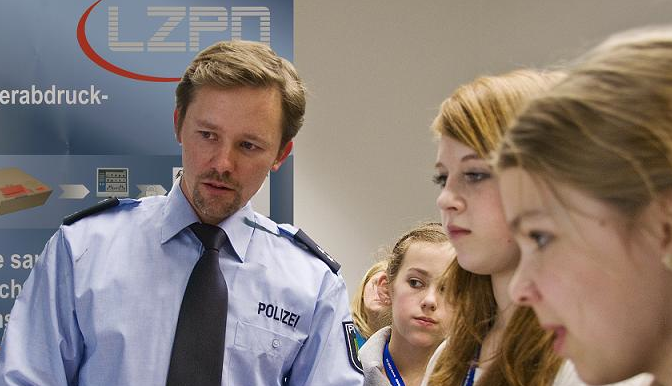 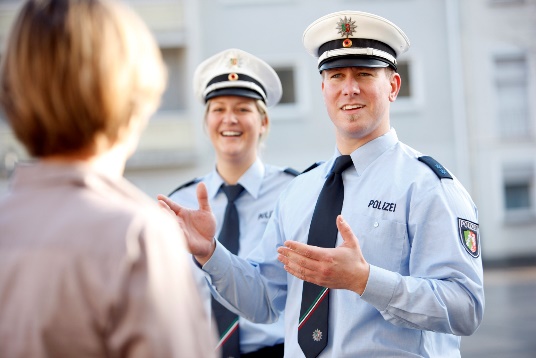 Kripo 2020 Workshop der GdP
18.10.2017
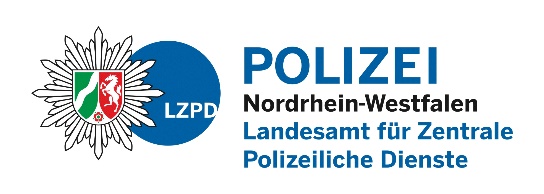 Strategische Handlungsfelder IT
IT-Trends, konkrete Entwicklungen in Bund/Länder, Auswirkungen auf kriminalpolizeiliche Sachbearbeitung
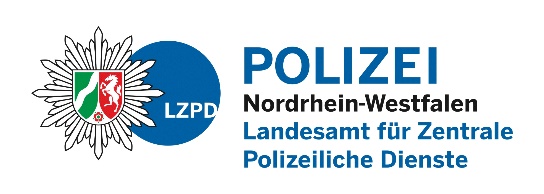 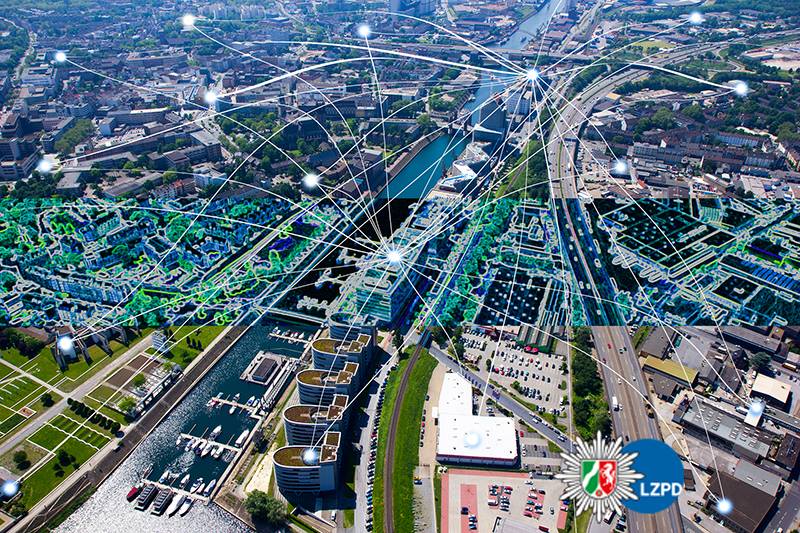 2020+
Drohnen, 
Blockchain,
3D-Tech, Internet of Everything
2020+
30% der Daten werden bei den IT-Giganten verarbeitet (AWS, MS, Google)
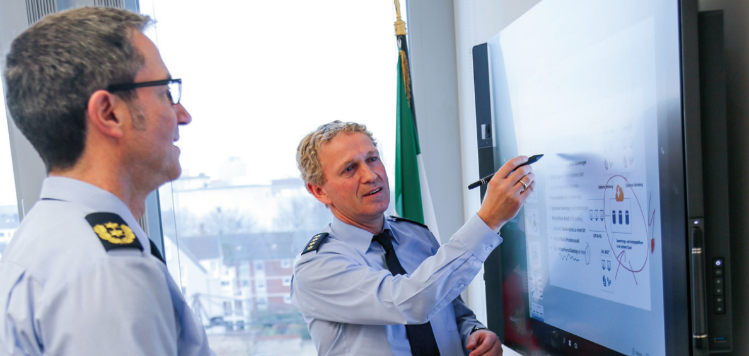 2020+
30 Exabyte an Daten70 Millionen IP-Verbindungen/Sekunde
30 Milliarden  IP-Endpunkte
Trends, die wir nicht aufhalten werden!
2025+
1 von 3 der heutigen Arbeitsplätze wird von einem smarten Roboter ausgeführt
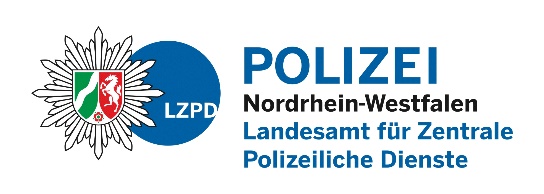 Die digitale Gesellschaft verändert die Polizeiarbeit
Neue Anforderungen an zukünftige polizeiliche Ermittlungsarbeit
Neue Anforderungen durch die zunehmende Digitalisierung?
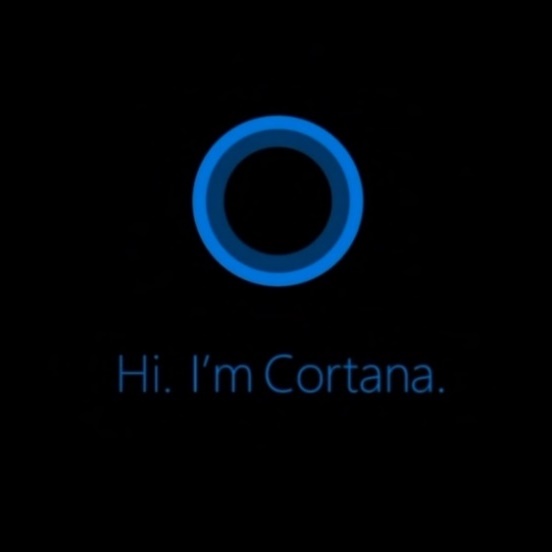 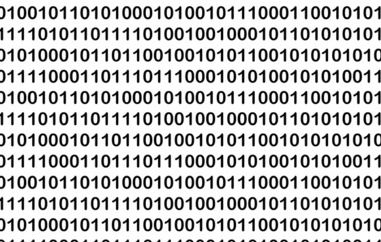 Verändertes Berufsbild des Ermittlers

???
Dynamischere Systeme                                        (Cloud Computing)
Schnelle Einbindung innovativer Technologien erforderlich.          (AI/MR)
“Personal- / Organisations-entwicklung.”

Neue Rollen und Führungskompetenzen
MobileComputing
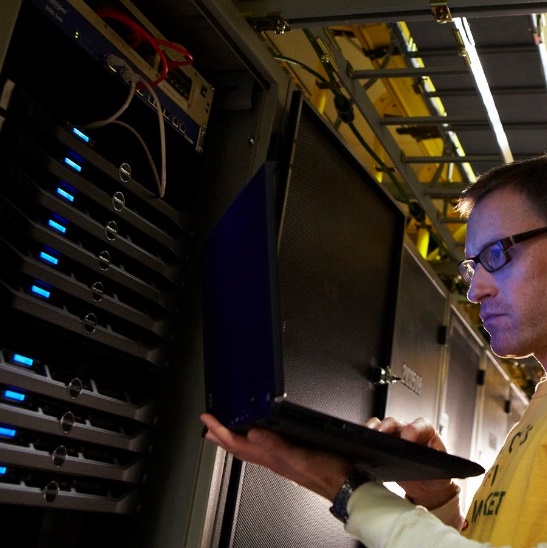 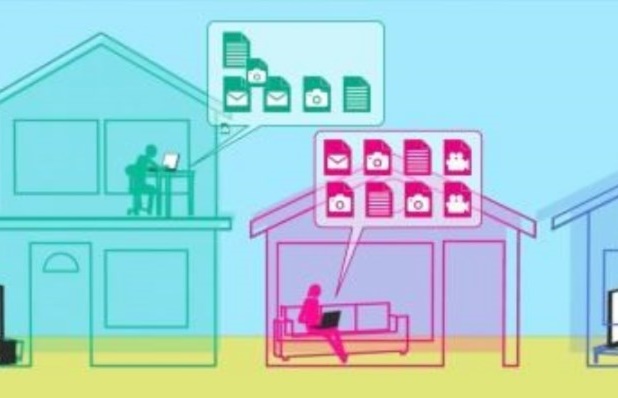 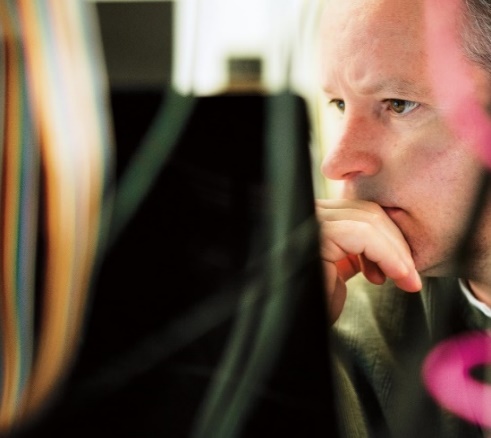 Auswertung und Analyse der mit dem Internet verbundenen Sensoren (Internet der Dinge)
Security intelligence
Prozesslandkarte Vorgangsbearbeitung
Auskünfte
Vorgangsbearbeitung
Vorgangs-Erfassung
Maßnahmen-Durchführung
Vorgangs-Steuerung
Gefahrenabwehr
Straftat
Ordnungswidrigkeit
Verkehrsunfall
Polizeiliche Maßnahme
Personen-/Sachbezogene Maßnahmen
Spur-/Sacherfassung
Sicherstell./Beschlagn./Durchsuchung
Anzeigen/Berichte
Vorladung/Vernehmung
Kriminaltechnische Untersuchung
Online/Offline-Vorgänge
Berechtigung/Verantwortlichkeit
Sammelvorgang
Fachliche Prüfung
Abschluss/Abgabe (Justiz)
Fristenverwaltung
FachProzesse (Gewahrsam, Asservate, Kriminaltechnik, Sicherheitsüberprüfung)
Auswertungen inkl. Social Media Monitoring
4
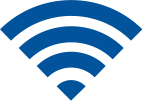 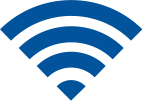 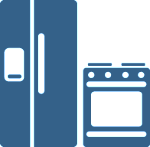 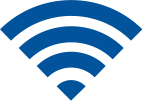 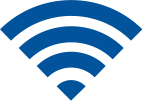 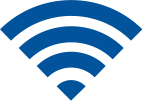 ?
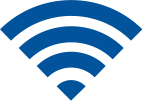 Weitere technische Rahmenbedingungen
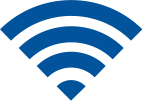 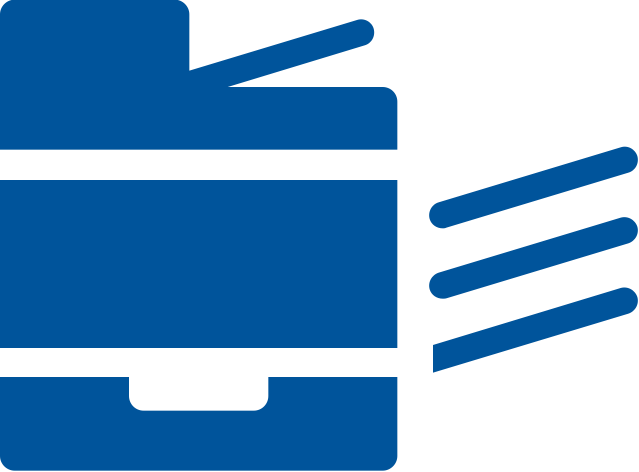 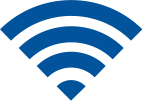 Provider IT.NRW
Provider BKA / Bundescloud
Bundesweite Entwicklungen: Polizei 2020
Projekte EFBS, INPOL Modernisierung, VBS
Projekte EKUS, EPSWeb, ABS, etc.
IT-Neustrukturierung Landesverwaltung
Managed Services, Public Cloud Services
EGovernment Gesetzliche Initiativen
Neue Steuerungsstrukturen im Digitalministerium/IM
Dedizierte Verbindung
Dedizierte Verbindung
Event Processingand Policy
Data Analytics
Stream Processing
LZPD CN-POL
Schnittstellen
Externe
Systeme
Gefahren-melder
ELS-Schnittstelle
Notruf
TETRA-BOS
Infrastruktur BD-BOS
Einsatzleit-/Stabs-/Lage- system
TETRA-BOS
TETRA Notruf
Einsatz-Management
eCall
LS1/LS2
Internet/Social Media
DF-Stecker
ELS-
Schnittstelle
Abfrage
Inpol-Land
Fahndung, ED, Haft usw.
Abfragen
Bürgerkontakt
INPOL Manual
Inpol-Z
BKA
Vorgangs-bearbeitungs-system
intern
Vorgangs-Bearbeitung
Internetwache
Fachprozesse
Gewahrsam, Haft, Asservate, KT usw.
INPOL Manual
intern
Ersuchen ext. Behörden
FTS
XPolizei
XJustiz/eAkte
XJustiz
TKÜ-Daten
Fall-bearbeitungs-system
Fall-Bearbeitung
Social Media
Justiz
Sonst. Datenquellen
intern
PIAV-Land
PIAV-Z
XPolizei
6
Thesen und Auswirkungen (bis 2020 und darüber hinaus)
1
IT anwenden ist Kernkompetenz!
Personalauswahl, Lehrpläne, Struktur des Ermittlungsverfahrens
2
Von Papier zur Digitalakte!
Prozessanpassungen, andere Rollen, Datenmonitoring, eAkte
3
Mobile (Teil-)prozesse!
“Anzeigen-APP”, “Tatort-APP”, Vernehmungen, Kommunikation
4
Beweissicherung!
TKÜ/NG, IoT, Umgang mit Mediendateien, Massendaten, IuK-Forensik
5
Beratung von StA/Justiz!
Ermittlungstaktik, Beschlussbeantragungen, etc.
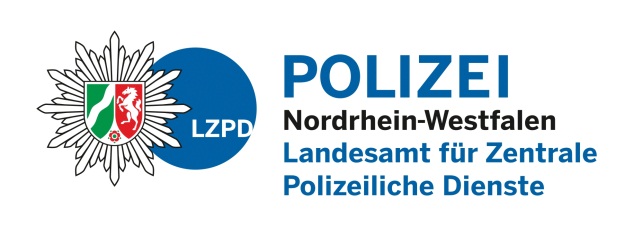 www.lzpd.de
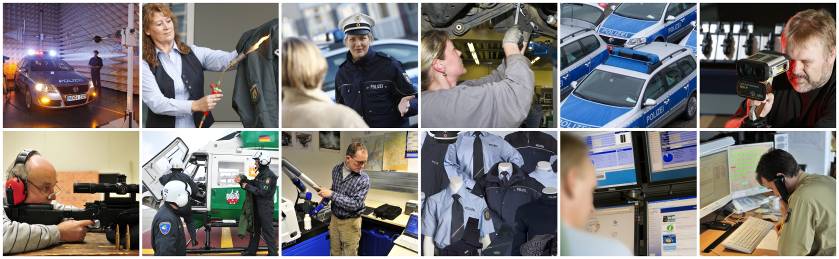 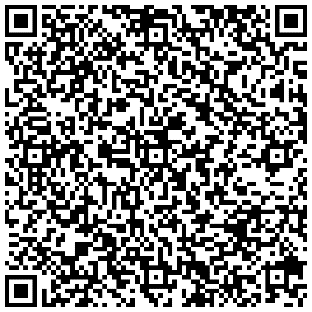 +49
-203-4175
-1400
Achim Schmitz
Hans-Joachim06.Schmitz@polizei.nrw.de